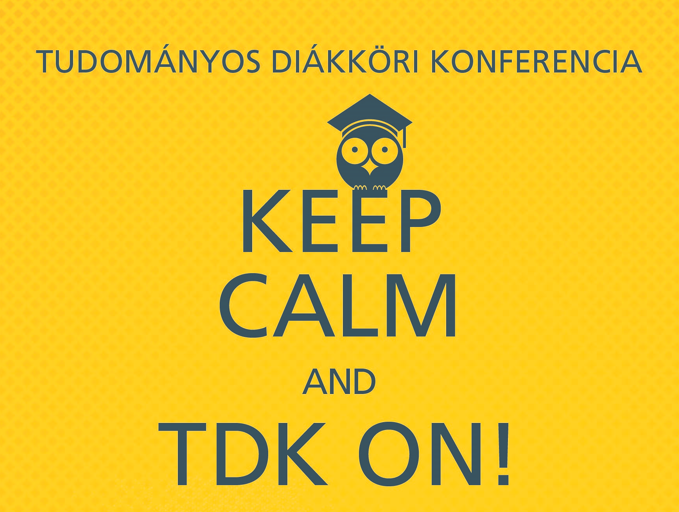 TDK
A TUDÁS INSPIRÁL!
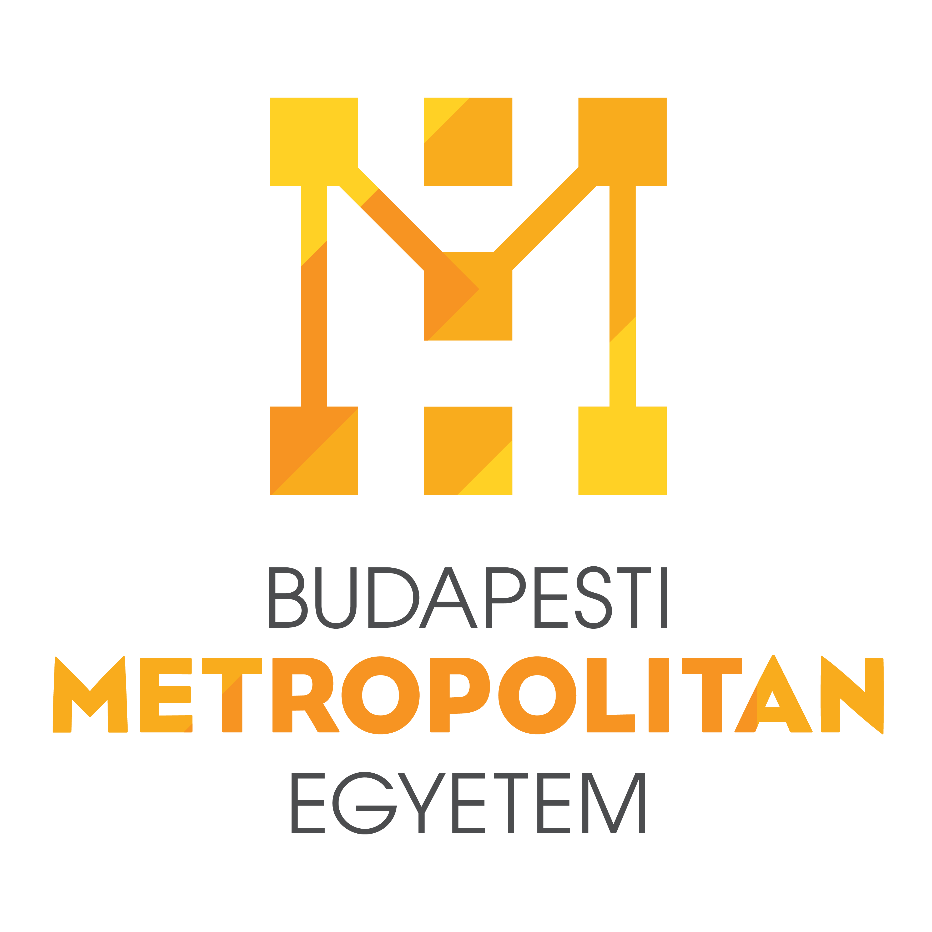 MI IS AZ A TDK?
Hallgatói tudományos verseny.
Oktatott tananyagon túlmutató, tudományos, vezetett munka (téma, konzulens szabadon választható).
Végeredmény egy minimum 15 oldalas tudományos dolgozat, melyet a TDK napon szóban is be kell mutatni!
Elkészült munka bírálatokon esik át, melyről visszajelzést küldünk a TDK nap előtt.
A dolgozatokat témakörönként szekciókba osztjuk,  a TDK napon szekciókként hirdetünk eredményt, helyezéseket!
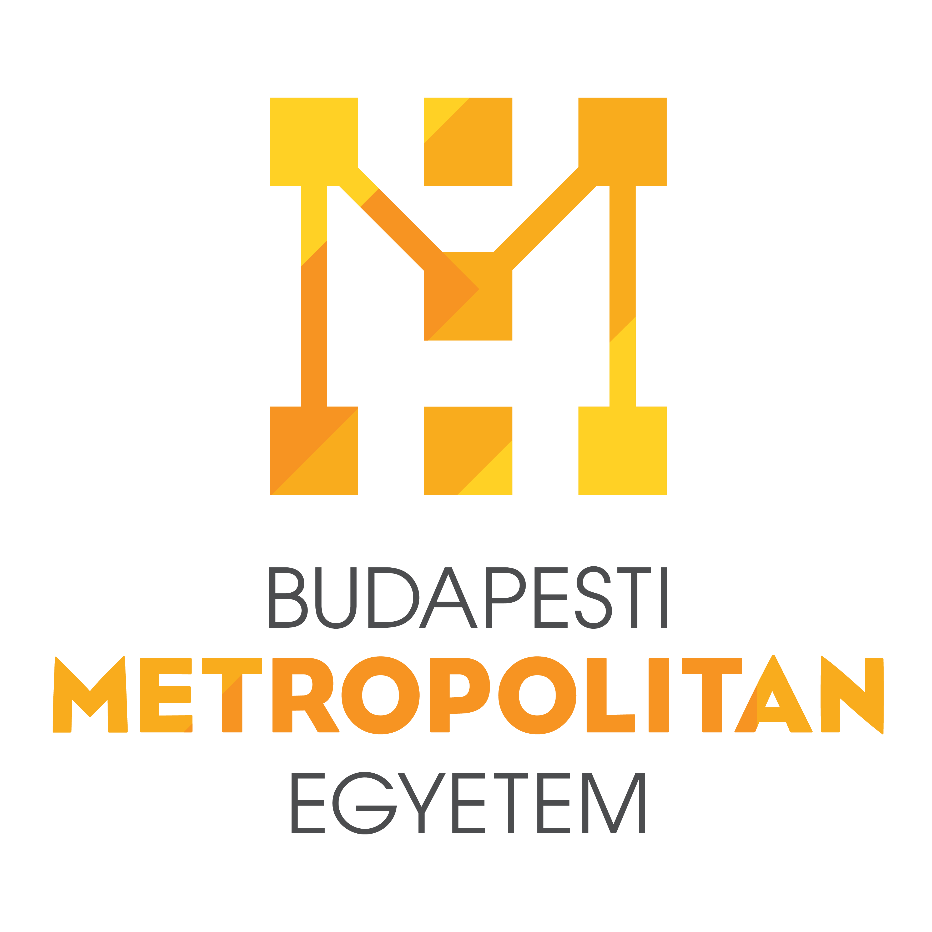 MIÉRT ÉRI MEG?
Kitűnő lehetőség a szakmai fejlődésre.
Nagyon jól mutat az önéletrajzban is, továbbá myBRAND portfólió kiemelt tartalma. 
A versenyen elért helyezés többletpontot jelent a mesterképzésre vagy PhD programra való jelentkezésnél. 
A szakdolgozatukat író hallgatók előnye, hogy a dolgozatukkal pályázhatnak, és így még az államvizsga előtt visszajelzést kaphatnak munkájukról.
BSc-s képzés esetén szakdolgozatként elfogadható.
A legjobb dolgozatokat az országos versenyre is nevezzük. 
A helyezettek pénzjutalomban részesülnek.
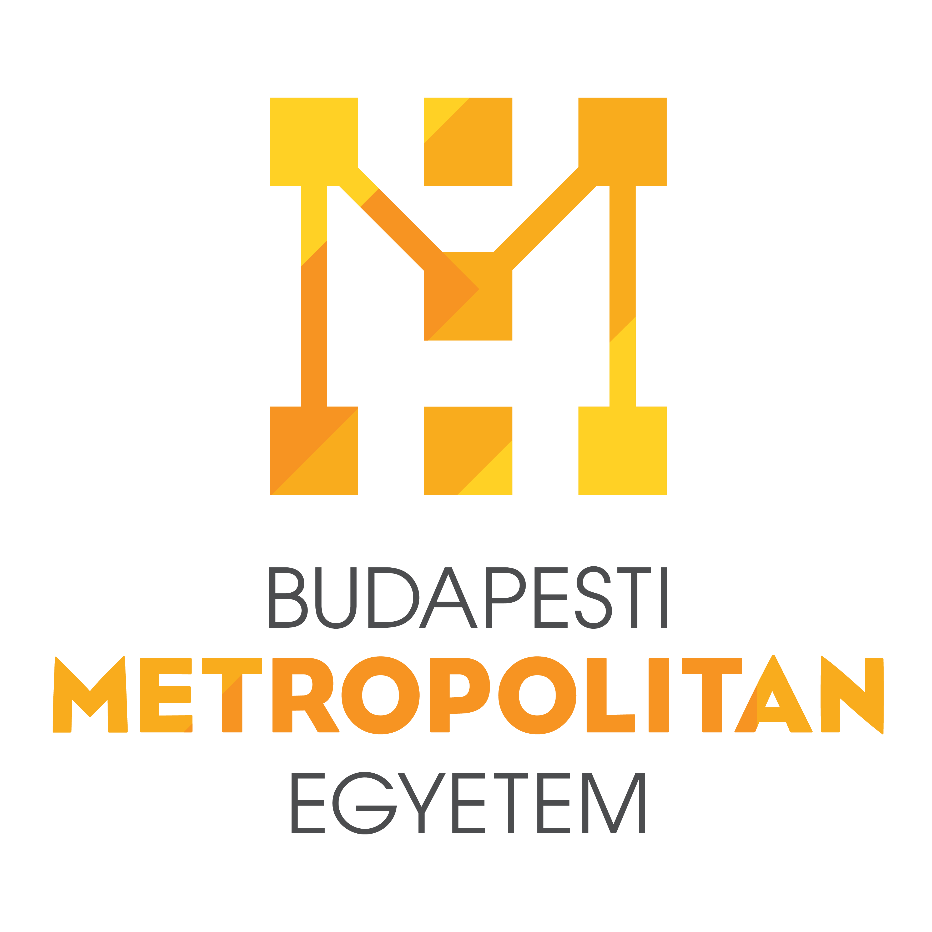 FONTOS INFORMÁCIÓK
Jelentkezési határidő: 2023. április 07.
Jelentkezési lap elküldése tdk@metropolitan.hu e-mail címre
Dolgozat leadási határideje: 2023. április 12.
TDK nap: 2023. április 19.
További információ a www.metropolitan.hu/tdk TDK oldalon, valamint e-mailben (tdk@metropolitan.hu)
Jelentkezz most!
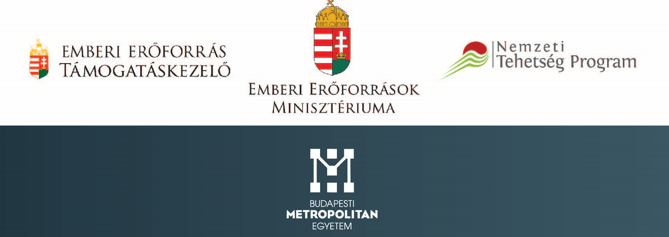